Farm Loan ProgramsNACS, NASE, and NADD National ConventionJune 28, 2022
[Speaker Notes: GO TO VIEW > MASTER > SLIDE MASTER TO EDIT THE IMAGES ON THE TITLE AND DIVIDER SLIDES]
DAFLP Staffing
New Division Director for the Loan Servicing and Property Management Division (LSPMD) and Assistant to the LSPMD Director to be announced.
Key Positions to be advertised:
Division Director, Program Operations and Appraisal Division 
Deputy Director, Loan Making Division
Assistant to the Director, Loan Making Division
Branch Chief, Guaranteed Loan Making
Branch Chief, Guaranteed Loan Servicing
Special Programs Coordinator 
Senior Loan Officers and Program Analyst
[Speaker Notes: LSPMD not being filled at this time.]
Farm Loan Programs Budget
Recission
Anomaly
Historic table
PLCE
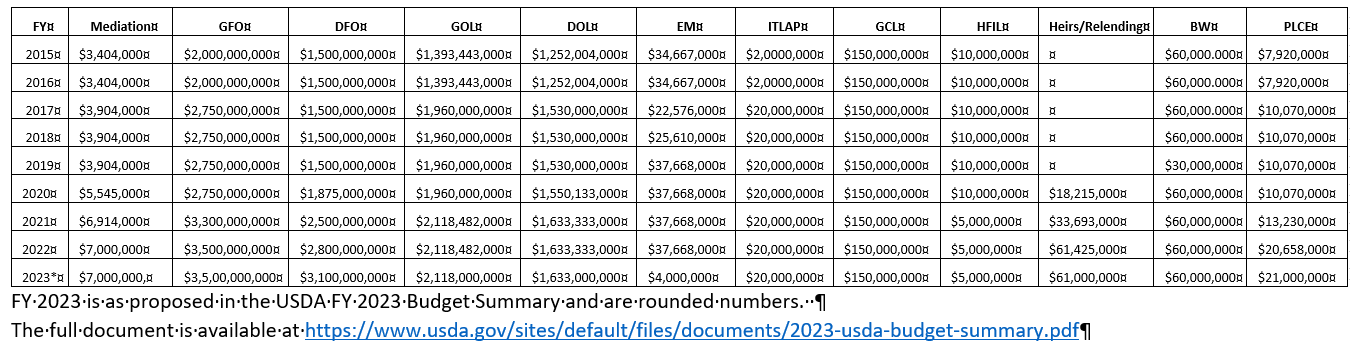 Farm Loan Programs Budget (Continued)
Prior to FY 2018, only unobligated budget authority (BA) for EM carried over to the next FY.
Since FY 2018, all unobligated BA has carried over. 
For FY 2022, $90M in BA, primarily DOL and GOL, was rescinded. $5M in BA projected to be rescinded.
Recent years Continuing Resolutions have included an “Anomaly” for FLP allowing access to the prior years funding level.
American Rescue Plan Act of 2021 (ARPA)
As of June 23, 2022:
Total Potential FSA 2601s – 18,656
No longer Eligible – 344
Number of FSA-2601s sent – 18,222 (99.5%)
Number of Files To be Processed - 90
Total Amount of Potential Payments - $3.44 M
Number of FSA-2601s Returned – 15,692 (86.1%)
93% of banking information has been verified
84% of assignments have been verified.
Heirs’ Property Relending Program (HPRP)
Rule published in Federal Register August 9, 2021
Initial Application period closed October 29, 2021, and three applications totaling $12 M were received.
A Federal Register announcing a subsequent application period is in clearance.
Applications are processed, and loans will be serviced, by DAFLP staff in the National Office, but all State and County staff need to be aware of provisions.
Information for the public can be found at:
www.farmers.gov/heirs/relending
[Speaker Notes: Rule has not been published on put on public display  this may occur early next week.  FLP notice forthcoming to provide guidance]
Credit Quality Reviews (CQR)
Review of Farm Loan Chiefs and District Directors implemented this fiscal year.
AL, AR, IN, KS, LA, MN, NJ, OR, and UT to be reviewed.
SharePoint tool used to complete/track CQR
Findings will be used to identify training needs and handbook clarifications.
GS-1171 Appraiser - Special Salary Rate (SSR)
OPM may establish higher rates of basic pay-special rates-for a group or category of GS positions.
One criteria is "significantly higher non-Federal pay rates.”
Individuals cannot request an SSR.  Must come to OPM through agency headquarters. 
Omnibus Appropriations Bill contained funding for DOI to institute a SSR for GS-1171. 
USDA (FS, RD, NRCS and FSA) had option to join.  
Opportunity to pilot – Reviewed annually.
FLP Strategic Priorities
Finalizing the FLP Strategic and Operational Plans
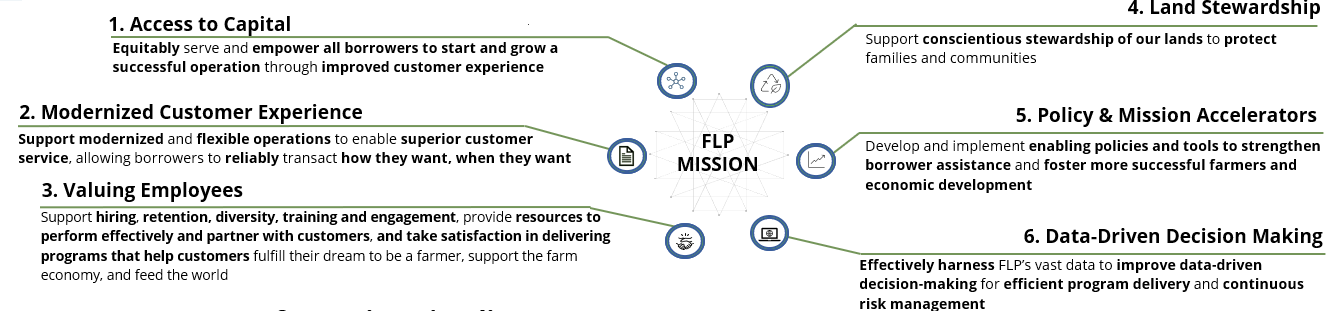 What’s in the Future?
Sale of Inventory Property
Operational Review
Limited Resource Interest Rate
Equitable Relief
Assisting Borrowers Impacted by COVID-19 and ARPA
Continued Use of Field Office Staff on Task Forces
Streamlined Processes and IT Modernization 
Continued Focus on Training